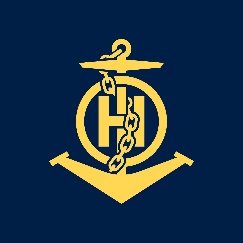 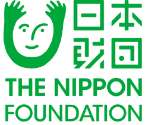 IHO – NIPPON FOUNDATION
ALUMNI SEMINAR
My experience and thoughts about my training course.
Lt.Jr. G (Navy) Laura Paolino de Souza
URUGUAY
Alumnae of 6th Training Course in Hydrography Data Processing and Marine Cartography
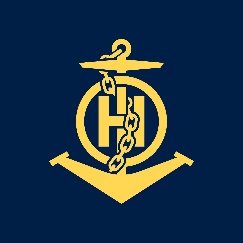 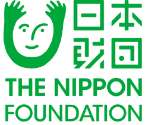 IHO – NIPPON FOUNDATION
ALUMNI SEMINAR
Self introduction
Please put your photo here!
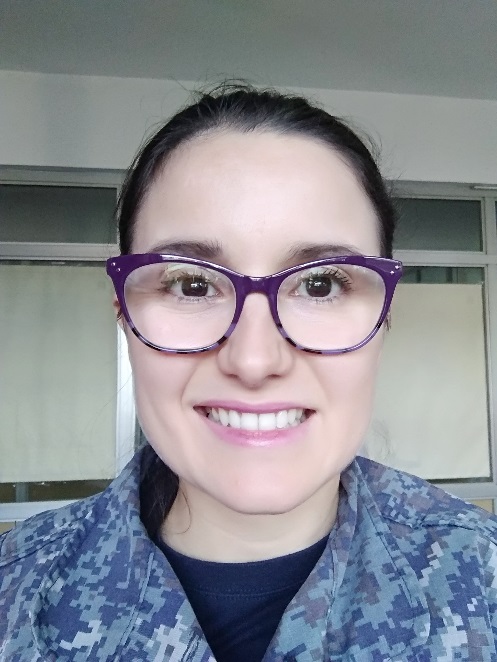 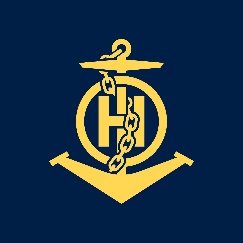 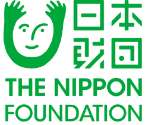 IHO – NIPPON FOUNDATION
ALUMNI SEMINAR
My career path and projects / Achievements
2012: I joined the Hydrographic Office. 
2014: I attended the 6th Training Course in Hydrography Data Processing and Marine Cartography, UKHO (CHART Project)
2015 (March): I got my new post as Head of Cartographic Production.
Other training: ENC Validation, Software workshops, Technical Conferences. 
Achievements: Migration from GIS into S-57; Compilation of New Editions of Paper Charts under the INT Format (50%); matching compilation processes between ENCs and Paper charts (timelines and amount); stable growth of our ENC folio adding specific ENCs in restricted waters or channels.
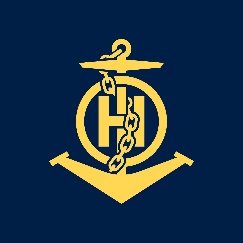 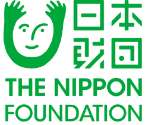 IHO – NIPPON FOUNDATION
ALUMNI SEMINAR
Lessons learned from CHART Course
The training is the “point zero” of your professional path. 
Trust: in myself, from my bosses, in my team.
Continuous learning: new opportunities every year related my capacitation on Marine Cartography. 
Permanent networking with colleagues from all over the world.
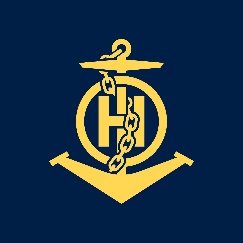 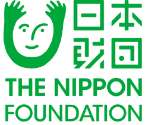 IHO – NIPPON FOUNDATION
ALUMNI SEMINAR
Suggestion for the future
My advice for the new generations:
Be aware of the changes and be prepared for them.
Lean on your people, you are a team.
Don´t forget you´re not alone and you´ve excellent colleagues.
Grab always the chance to learn a bit more.

My suggestions for IHO and NF:
Please carry on giving these wonderful opportunities to all of us especially to the young people.
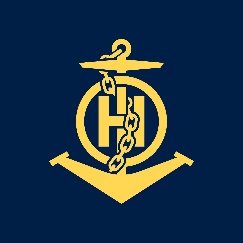 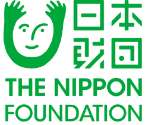 IHO – NIPPON FOUNDATION
ALUMNI SEMINAR
Any questions?

Thanks to all for your attention!!!



sohma@armada.mil.uy
sohma_carto_jefe@armada.mil.uy